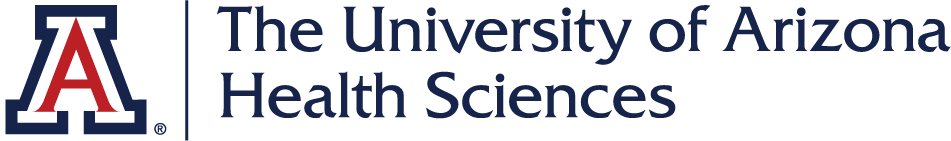 The CARES Toolkit
End-of-Life Cases and Resources: 
An Interprofessional Toolkit for Health Science Students
Case Name: 17-Year-Old Latina Girl Living with Diabetes — Scenario 2
College:
Course:
Instructor:
Learning Topics
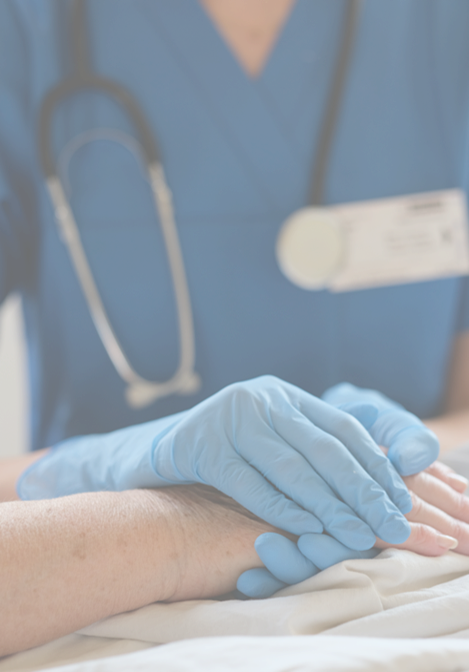 Team approach to care for children and adolescents with chronic illness (including the patient and their family)

 Understanding access to health care for non-English speaking 

State healthcare programs for children and adolescents / Healthcare coverage in the state of Arizona/ Limitations of emergency AHCCCS

Advance care planning/advance directives in children and adolescents /  Considerations in discussing those with parents / Cultural considerations in discussing advance care planning with parents
Specific Communication / Conversation Skills
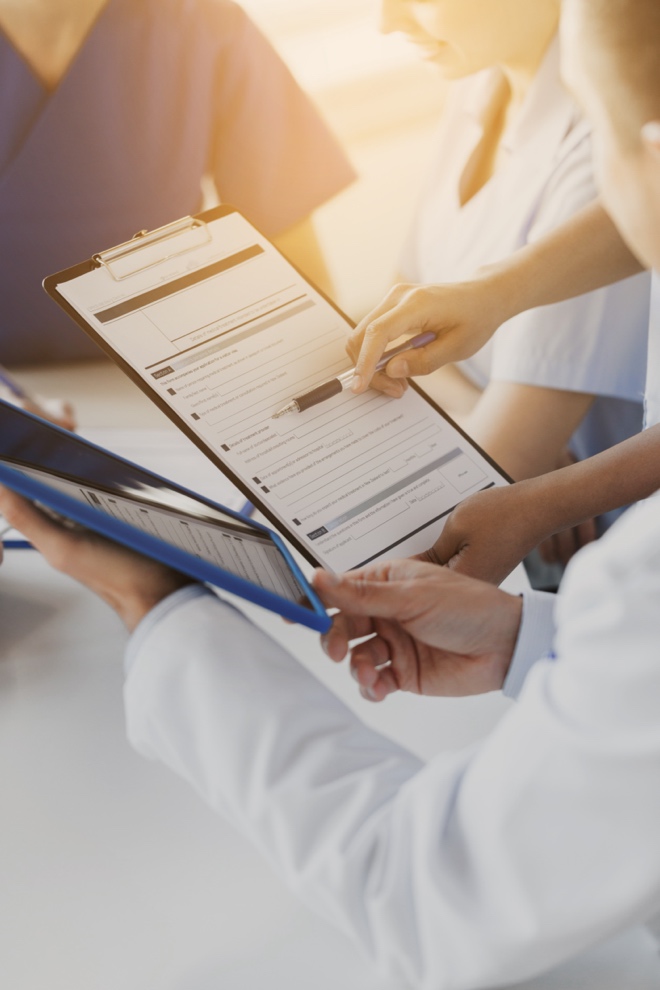 1. Communication with cultural awareness and humility  

2. Communicating with a pediatric patient and their family with regards to their care. Engaging family in the care. 

3. Difficult conversations under difficult circumstances with parents and in the setting of language barrier (using an interpreter)
Interprofessional Team Members
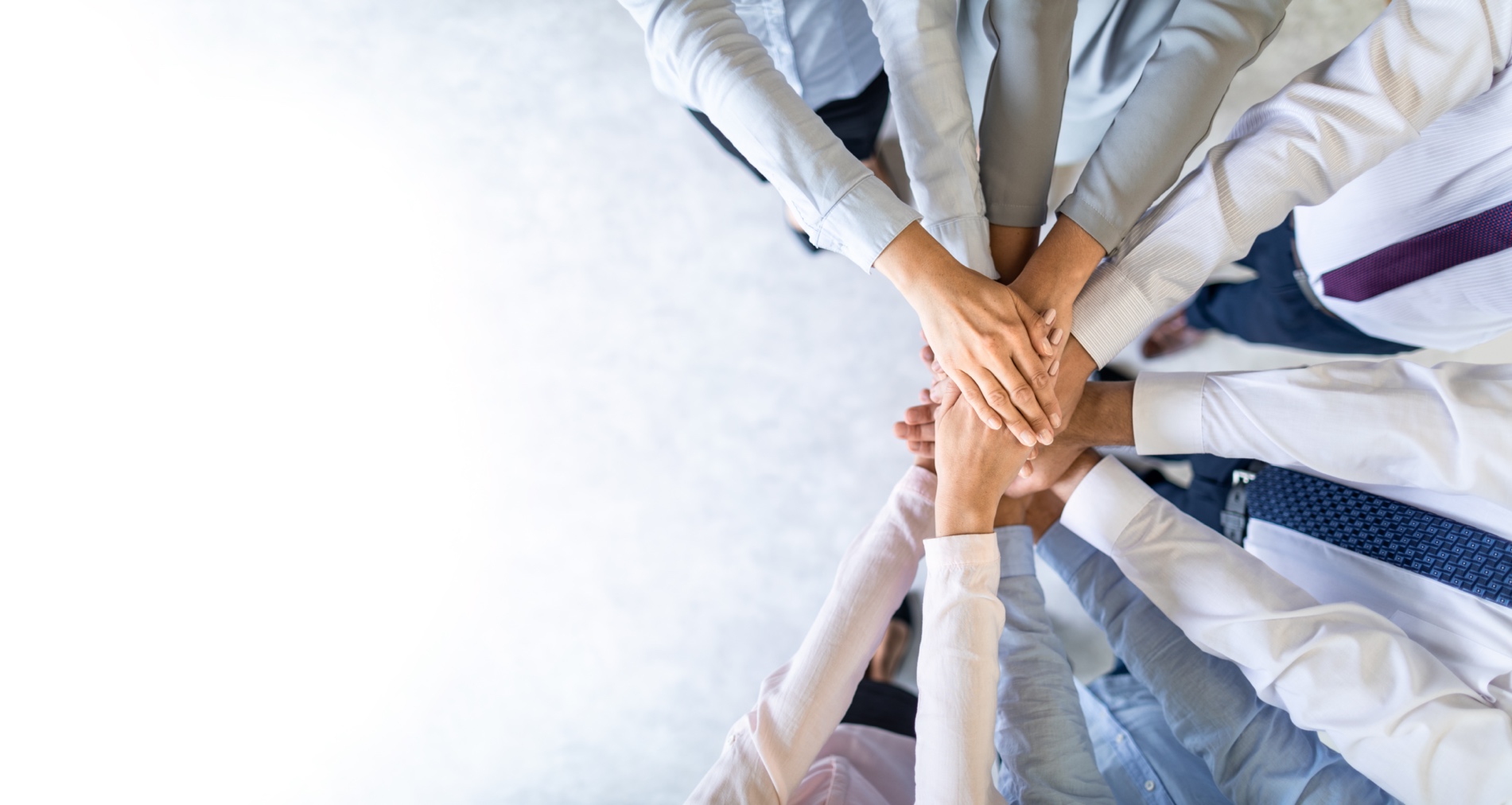 Team Members/Role:
Urgent Care and ICU physician
Endocrinologist
Pharmacist 
Pediatrician
Nurse
Dietitian
Certified Diabetes Care and Education Specialists
Social worker
Public health specialist
Patient
Family
Case Summary
*NOTE: This case has two encounters

Setting of Encounter #1: Clinica Amistad

Context of Encounter #1: Parents bring their daughter to clinic for severe nausea and vomiting since yesterday, and polyuria, polydipsia, and significant unintentional weight loss over that past month. 

Reason for Encounter #1: Parents are uninsured and had not done the paperwork for child to have Arizona Health Care Cost Containment System (AHCCCS) coverage. Child has been healthy and only needing immunizations or sports physicals until about a month ago when she started having increased thirst and urination. She has lost about 15 pounds over the past month. Yesterday, she started having nausea and vomiting and the parents could not stop it using home remedies. The parents want to know what is going on with their daughter and are worried about having to pay a lot for her care. 

Patient is noted to have high blood glucose in high 400s and is direct admitted to the hospital with new diagnosis of diabetes.
Case Summary
Setting of Encounter #2: Hospital - intensive Care Unit (ICU)

Context of Encounter #2: Parents and patient with hospital interprofessional care team: MDs (pediatrician-primary care team, peds endocrinology consult team (fellows, attending physicians, endocrinology team pharmacist who is also a certified diabetes care and education specialist (CDCES)), dietitian, nurse, social worker, case worker). Care for acute disease and education for management. 

Reason for Encounter #2: Hospital admission. Follow up care, ruling out diabatic ketoacidosis (DKA), determining etiology of diabetes, setting up continuing care. Upon hospital admission, patient is admitted to Intensive Care Unit (ICU) for DKA versus hyperglycemic hyperosmolar syndrome (HHS) and is treated with insulin drip. Endocrinology team gets consulted and with additional lab orders determines that patient has type 1 diabetes. After resolution of DKA, patient receives additional training from endocrine team pharmacist and the dietitian for understanding the disease, need for insulin and its administration, food awareness and relation to insulin use as well as diabetes self-management. 

Parents are extremely worried and sit through all the trainings using and interpreter.
Demographics
Gender: Female

Age: 17-years-old 

Ethnicity: Latino - Mexican American 

Living Situation: Lives at home with parents and two siblings and maternal grandmother. Spanish is spoken at home, she speaks English, but parents speak mostly Spanish. She is often the interpreter for the parents.

Patient Occupation: Junior in High School

Insurance Coverage Status: Eligible for the following benefits/services: Parents are don’t have insurance; their jobs do not offer insurance and they cannot afford to pay for insurance for their children.
Demographics
Family / Caregiver Issues: Patient lives with her parents. Family is fearful and worried that this could be a serious illness and they don’t have health insurance. Language barriers to understand health care access options. 

Social Economic Status: Both parents work-father in construction/mother cleaning houses. Patient goes to public school. In addition to the medical bills, they are worried about time off work. 

Social Determinants of Health: Low health literacy may affect home support. Financial issues can impact access to needed care in this patient with chronic illness

Social / Mental Health Wellbeing: Does well at school, interested in math and science, loves soccer and track & field. Maintaining contact with friends? Wants to go back to school and be with her friends and be active again.

Religious / Spiritual Considerations: Catholic but not very religious, close-knit family and involvement with extended family. 

Cultural Beliefs / Perspectives:
Parents want to go back to her pre-diagnosis life, eat, and play sports without having to give insulin or think about low and high blood sugars. Parents believe that this is the type of diabetes that the maternal grandmother has and for years she did not need insulin. 
The family is trying to figure out if their daughter can be treated with herbals instead of insulin.
Patient Health Information
History of Present Illness: 

Encounter #1: Parents are patients of Clinica Amistad and bring their daughter for acute severe nausea and vomiting  as well as significant unintentional weight loss (~15 lbs) and polydipsia and polyuria for the last month. The patient has blood glucose in high 400s and is direct admitted to the hospital. Parents were told of the new diagnosis and importance of hospital admission and follow up evaluation and care.

Encounter #2: She was admitted to the hospital and was treated for DKA. Endocrine team was consulted, and diagnosis of type 1 diabetes was made. She is now receiving education on the disease (etiology, potential complications), insulin types and administration, treating hypo- and hyperglycemia from the endocrine pharmacist certified diabetes and education specialist (CDCES), and on how to determine insulin dose with relation to meals from the dietitian.
Patient Health Information
Illness Course/Treatment Information: Patient presented with parents to the Urgent Care for acute nausea and vomiting following a month of polyuria, polydipsia, and unintentional significant weight loss. She received new diagnosis of diabetes and was transferred to the hospital, was treated for DKA as per DKA protocol, and the etiology of her diabetes was determined (she has type 1 diabetes). She subsequently is working with the interprofessional team in preparation for long-term care for her chronic illness including insulin dosing and administration and diabetes self-care. 

Physical Exam: Underweight, but otherwise normal exam


Medications / Treatments: Insulin, fluids, potassium. Needs to continue using insulin going forward. Parents want to know if they can use herbals instead. 

Allergies / Intolerances: None

Tobacco, Alcohol or Substance Use: No
Patient Health Information
Review of Systems: Nausea and vomiting on arrival, polydipsia, polyuria x one month



Past Medical History: No pre-admission medications



Family History: Maternal grandmother: Type 2 diabetes / Mother: High blood pressure / Father: High blood pressure, high cholesterol, and heart disease / Siblings: 14 and 12 (no medical conditions)
Health and Community Services
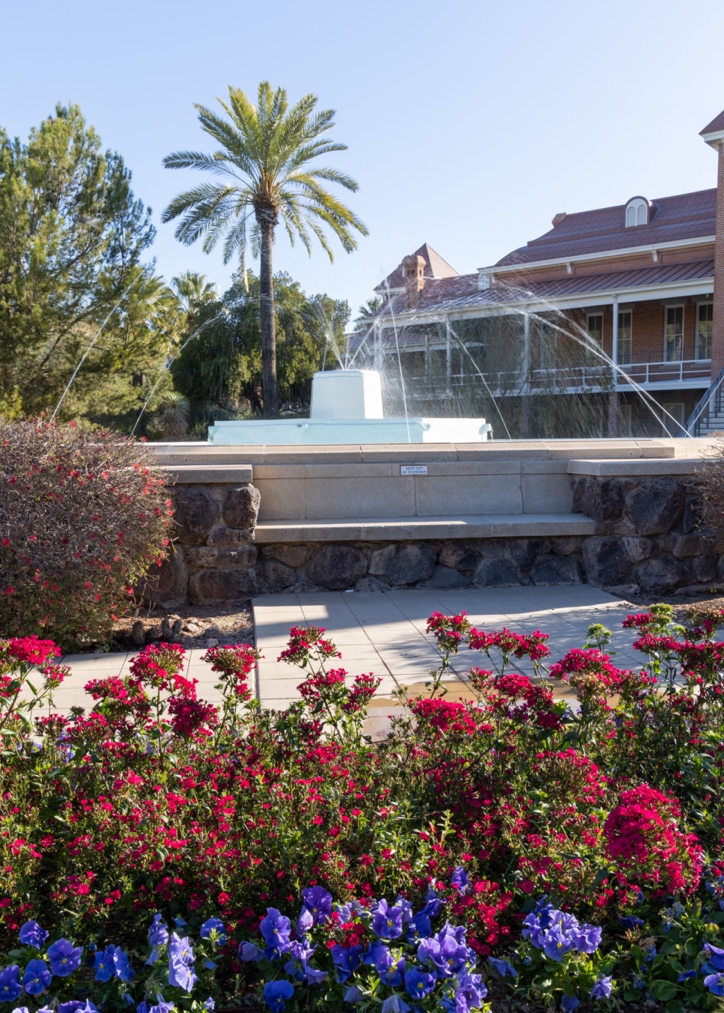 Identify any existing or needed health or community-based services:

Healthcare Services:  Eligibility / Enrollment / Contact Information

She needs PCP and diabetes team follow-ups as outpatient; needs dietitian and diabetes education follow up.

Patient is eligible for AHCCCS (Can patient get emergency AHCCCS? Would that cover the care that is already occurred?)


Community Services:  Eligibility / Enrollment / Contact Information

Family support and support in school are important.
What other community support is available?
Overall Assessment
A 17-year-old girl with new diagnosis of type 1 diabetes. She is being discharged after being hospitalized and treated for diabetic ketoacidosis (DKA). She is being educated and discharged on multiple daily doses of insulin.
Advance Care Planning
Patient has been healthy and there has not been a discussion of advance care planning. 

The family is very overwhelmed with their child’s new diagnosis and does not want to talk about advance care planning. 

They think that advance care planning would mean that they accept that their child is not going to do well. The team plans to have a family meeting and the interprofessional medicine and endocrinology team to discuss this further with parents.
Advance Care Planning
Advance Care Planning
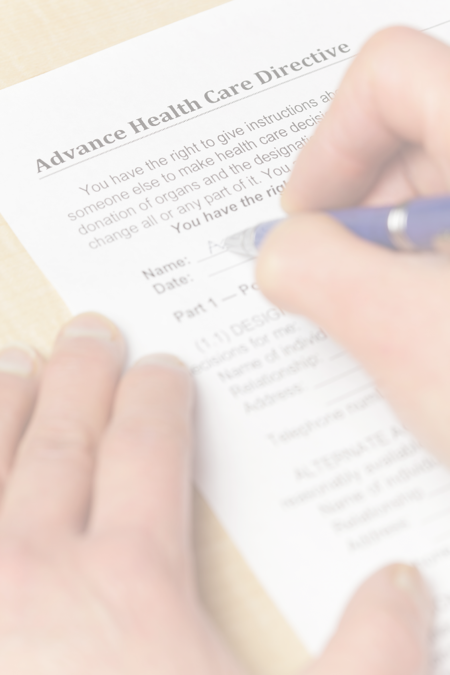 What matters most to the patient now?  	

Patient wants to learn how to adjust to this new diagnosis and having to manage this chronic illness that needs multiple insulin injection per day.
Patient wants her parents to also understand her new condition/needs and to understand that it is okay for her to carry insulin and do injections when needed. 

What do they want their health for?

Patient wants to manage her chronic illness and be able to go back to her previous activities.
Next Steps / Outcomes
What happens next:



Details about family conversations:
Parents concerned about finances and insurance coverage, also fearful of their daughter’s prognosis. 
Family conversations on advance care planning.


What happens at, or near, death of patient:



What support does family need before and after death of patient:
Challenging Conversations
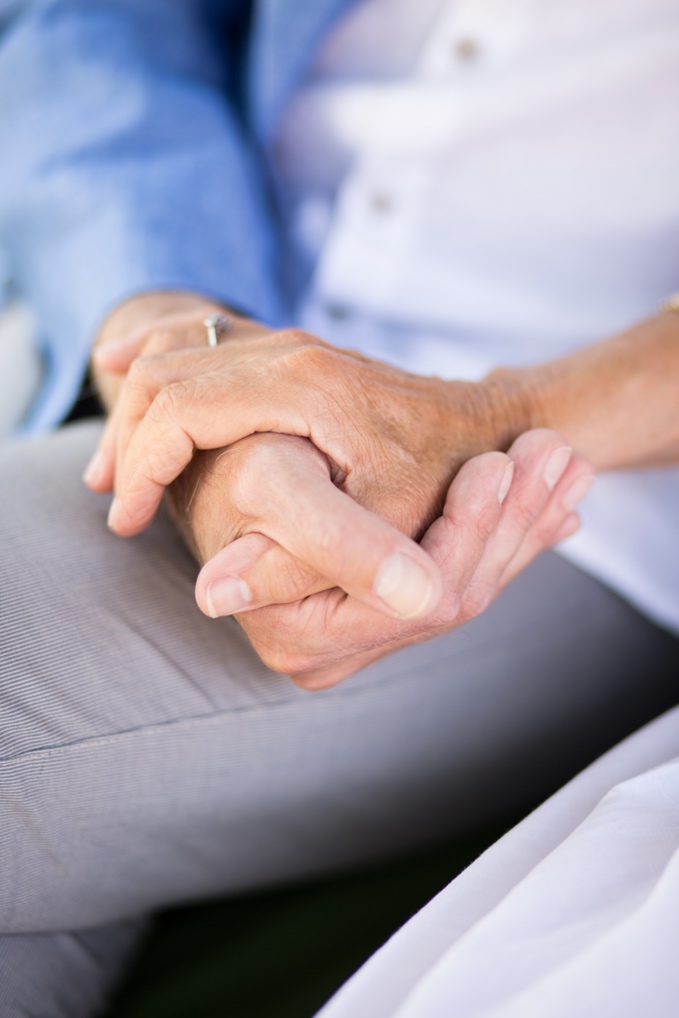 Best Case / Worst Case:




Risk / Benefit of Intervention:
Interprofessional Focus
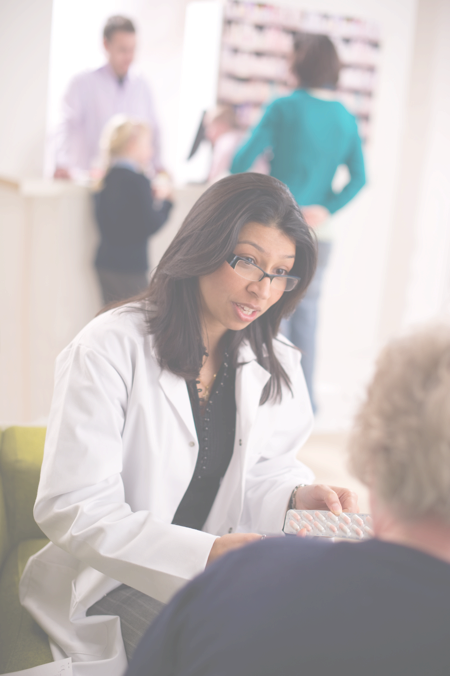 What role do other disciplines play in this patient’s end-of-life care?
Pharmacy, Nursing, Social work, Certified Diabetes Care and Education Specialist (CDCES)




Who can help you provide the best care and honor the patient’s wishes?

The interprofessional team. Pharmacists, dietitian, CDCES can review the disease and its potential complications with patient and family. Discussing that goals and need for advance care planning.
Interprofessional Focus
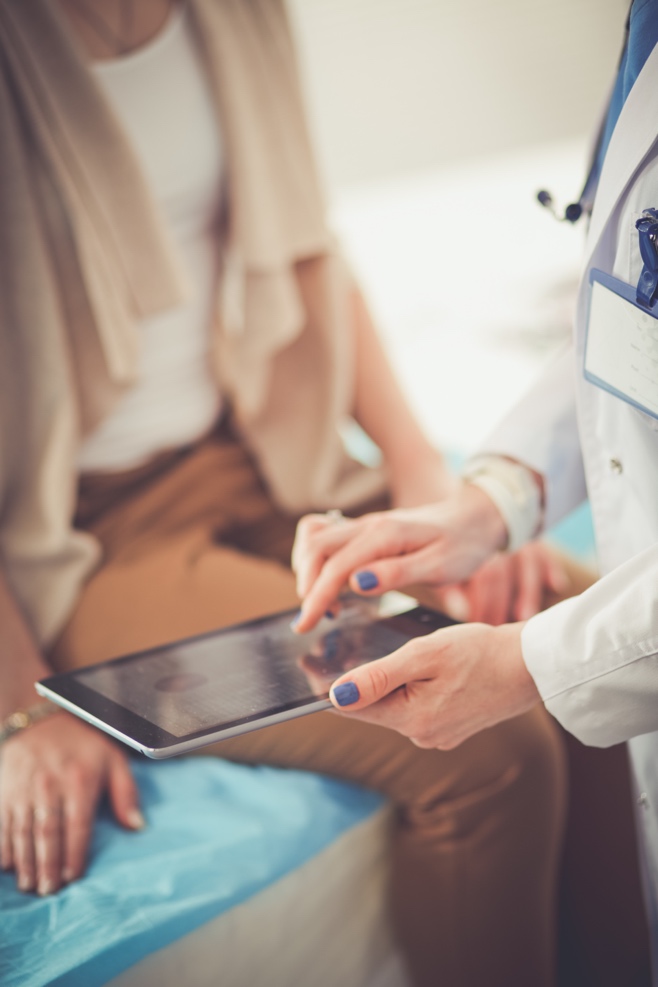 How will you approach utilizing a team approach to providing care?




Beyond referrals, how will you become comfortable with going outside your comfort zone? 




Are there any integrative, traditional, or complementary therapies that will help the patient at this stage or later?
Questions to Consider
?
Can you identify any overarching bias?


Can you identify any possible assumptions one might make about this patient?


What information about this patient might inform public policy or regulatory action?
Teaching Points
Check boxes to indicate 3-5 teaching points:
ADVANCE CARE DIRECTIVE
Teaching point: Each health science student should be 
knowledgeable about advance care directives; and 
be able to communicate and engage patients / families in advance care planning across settings and across the lifespan.
x
PALLIATIVE CARE AND HOSPICE
Teaching point: Each health science student should be 
knowledgeable about palliative care and hospice; and 
be able to effectively communicate this information to patients / families.
x
Teaching Points
Teaching Points
Check boxes to indicate 3-5 teaching points:
CULTURAL HUMILITY
Teaching point: Each health science student should be 
knowledgeable about cultural considerations in the care of patients and families, and 
be able to effectively communicate with humility, curiosity, care, respect, and dignity.
x
COMMUNITY RESOURCES
Teaching point: Each health science student should be 
knowledgeable about community resources to support serious illness and end-of-life care, and 
be able to effectively connect patients/families with these resources.
x
Teaching Points
Check boxes to indicate 3-5 teaching points:
CHALLENGING CONVERSATIONS
Teaching point: Each health science student should be 
knowledgeable about how to deliver “best case / worst case” and 
be able to effectively conduct challenging conversations with patients / families (including how to discuss risk / benefits of interventions).
x
INTERPROFESSIONAL CARE
Teaching point: Each health science student should be 
knowledgeable about the role of team members & benefits of team-based care and 
be able to effectively work with team members in the care of patients / families with serious illness or at the end of life.
x
Resources
Advance Directives Resources:
Advance Directive information in Spanish (https://caringcommunity.org/wp-content/uploads/2012/04/ADForm_and_Instr_Span-SHD-05.pdf (Accessed 4/2/22)
Advance directive is a legal document but is not available for those <18 years old. https://complexchild.org/articles/2013-articles/september/dnr-advance-planning/ (Accessed 4.2.2022)
Issues with basic Do Not Resuscitate (DNR) or Do Not Intubate (DNI) for children with complex health issues 
https://complexchild.org/articles/2013-articles/september/dnr-advance-planning/ (Accessed 4.2.2022)

Diabetes Related Resources:
Patient resources via American Diabetes Association (ADA) regarding health insurance protection and more. http://main.diabetes.org/dorg/PDFs/Advocacy/Health_Insurance_Protections_Final.pdf (Accesssed 4.2.2022)
Diabetes Educational Patient Handouts. learningaboutdiabetes.org for patient handouts.
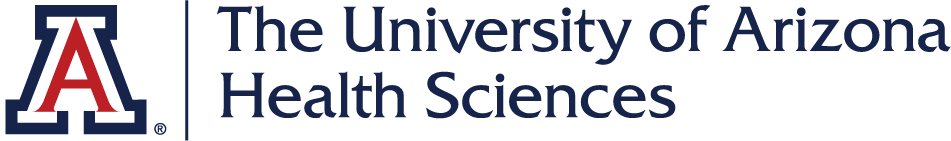 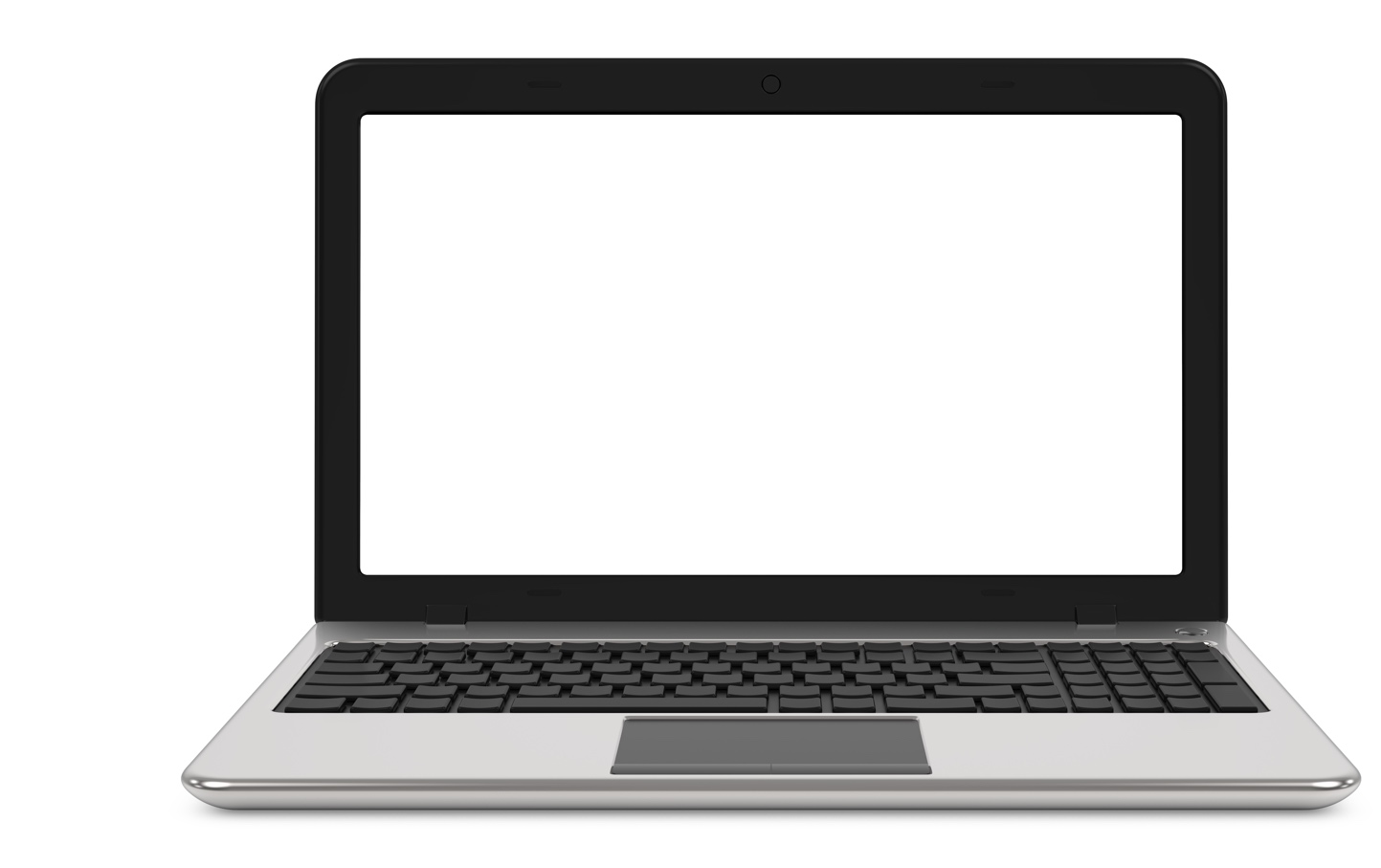 Thank
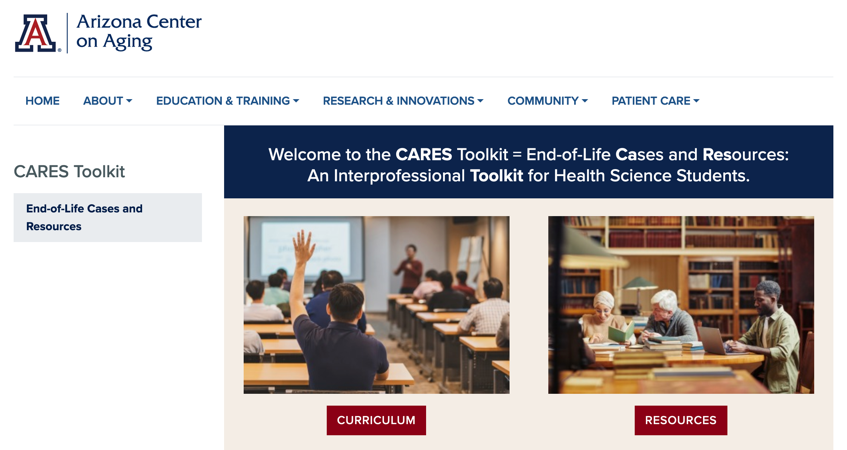 you
Please visit the Center on Aging 
aging.arizona.edu 
for more information on the CARES Toolkit 
and other end-of-life resources
This project was funded by a grant from the David and Lura Lovell Foundation